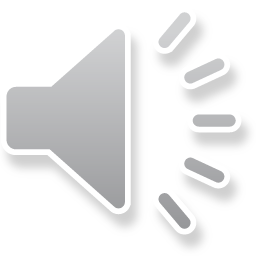 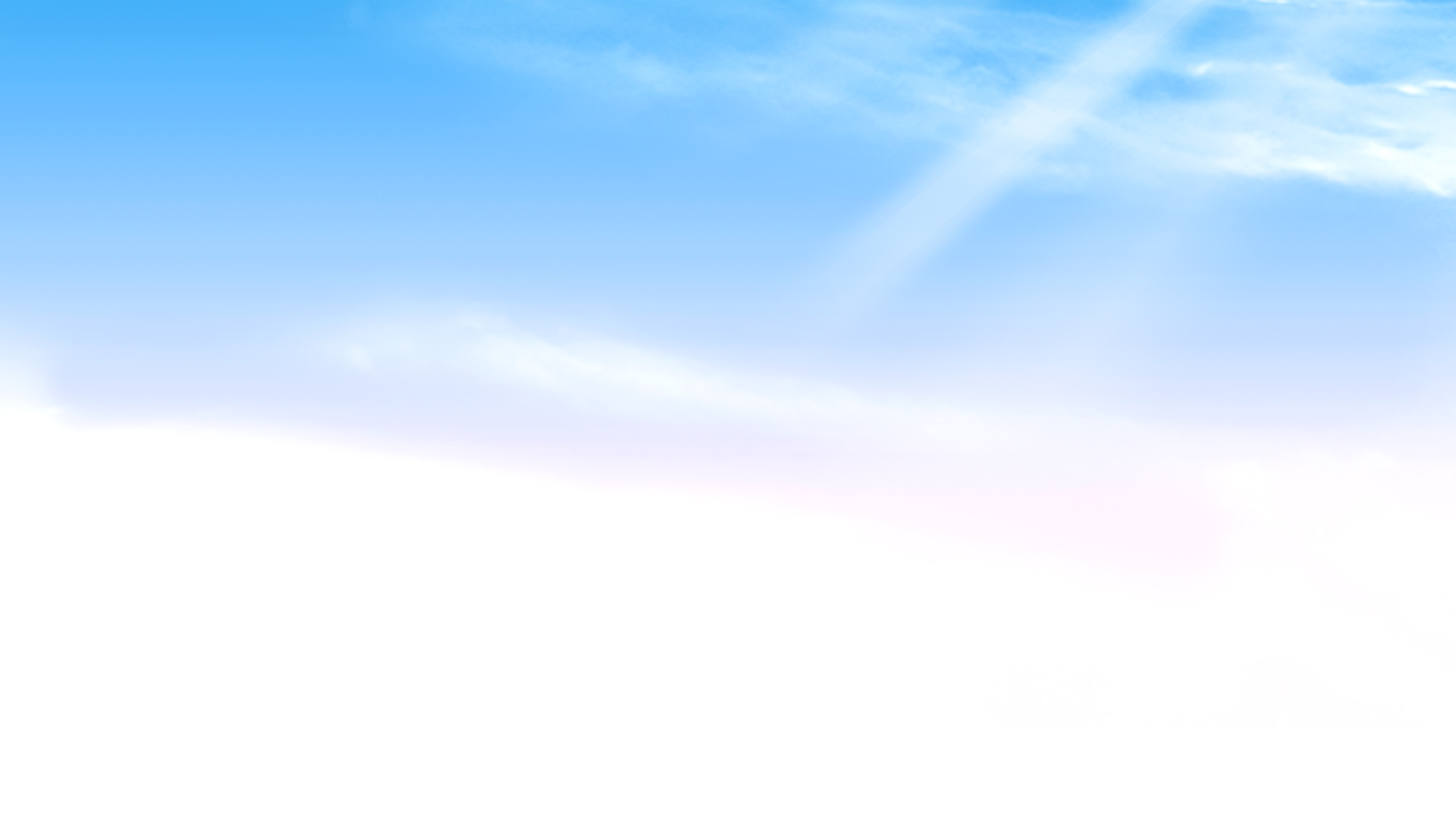 Bài 8: 
THỰC HÀNH LẮP GHÉP, XẾP HÌNH
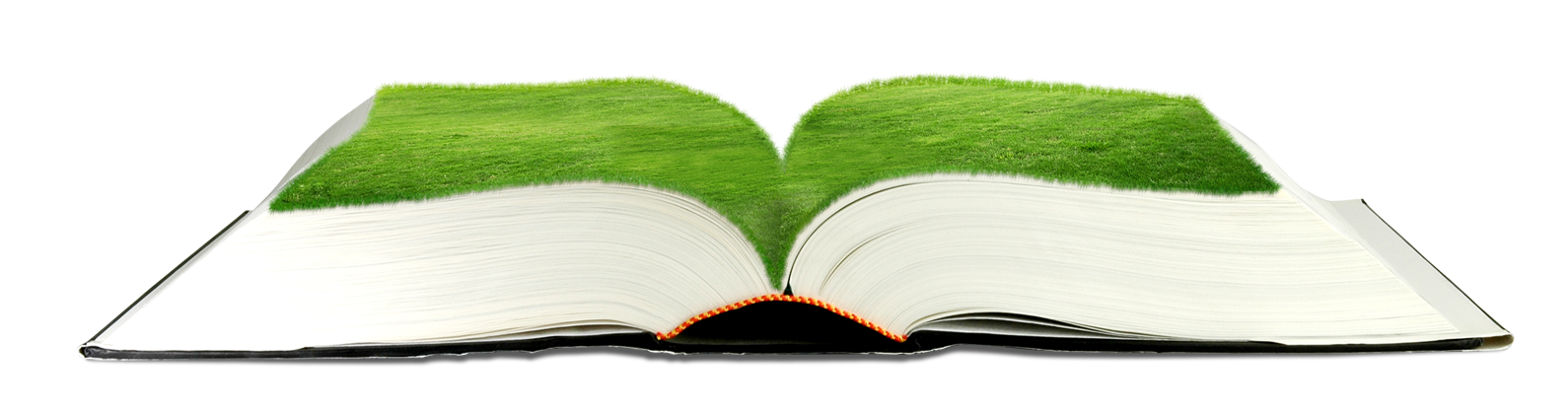 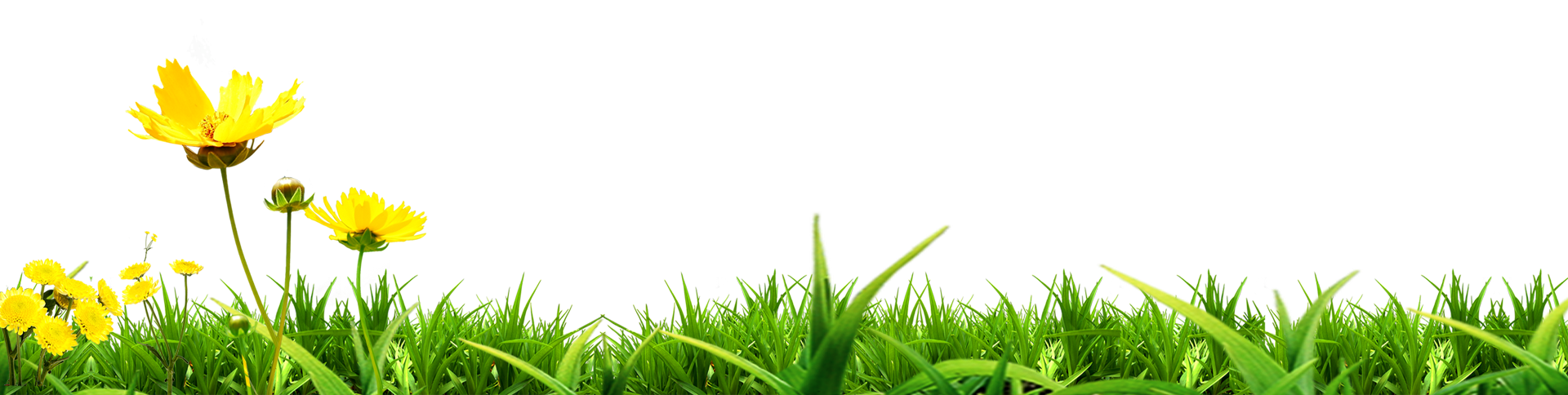 GIÁO VIÊN: NGUYỄN THỊ VÂN LIÊN
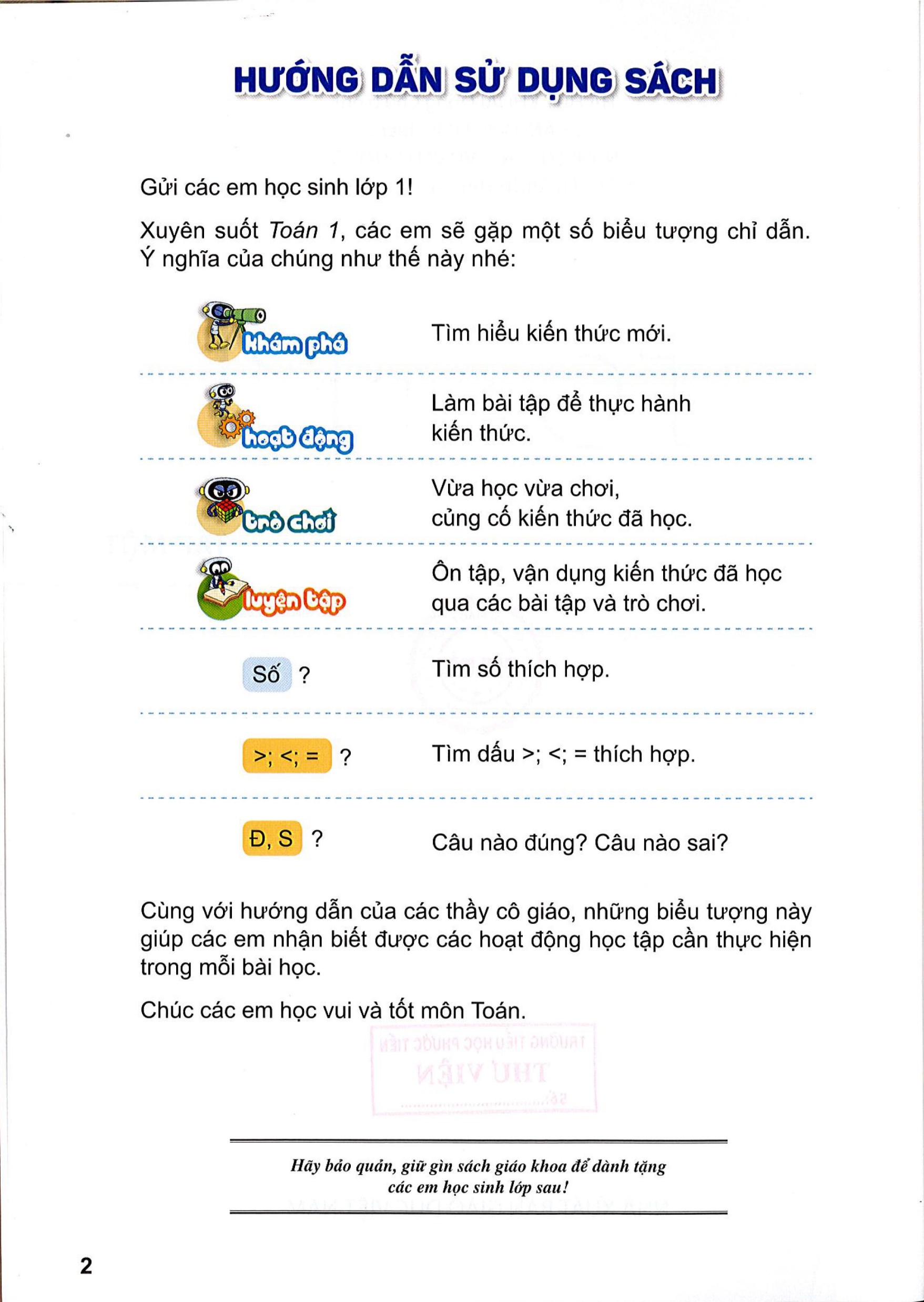 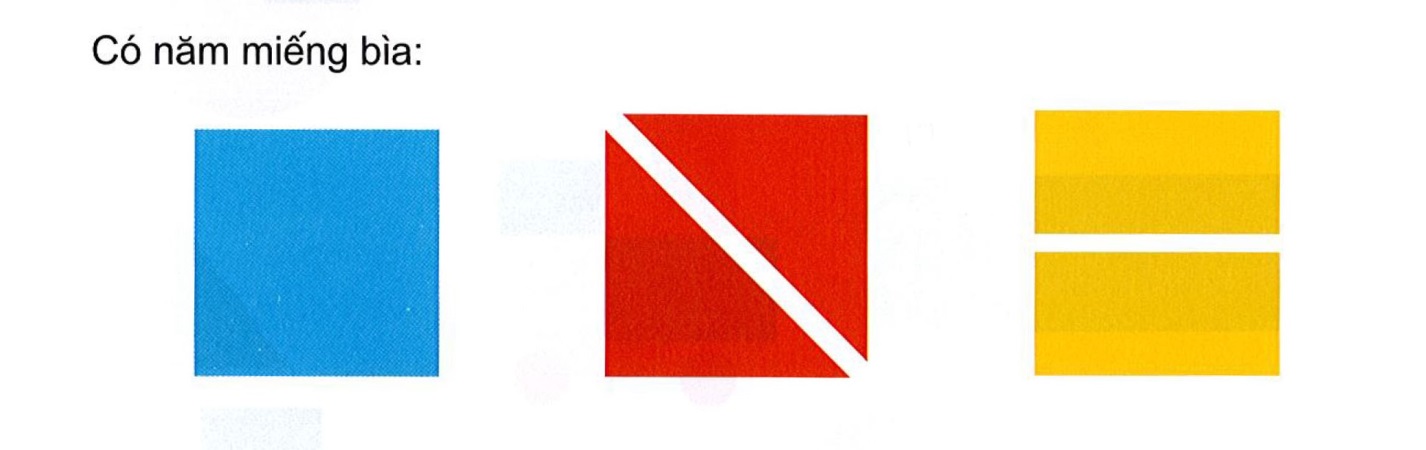 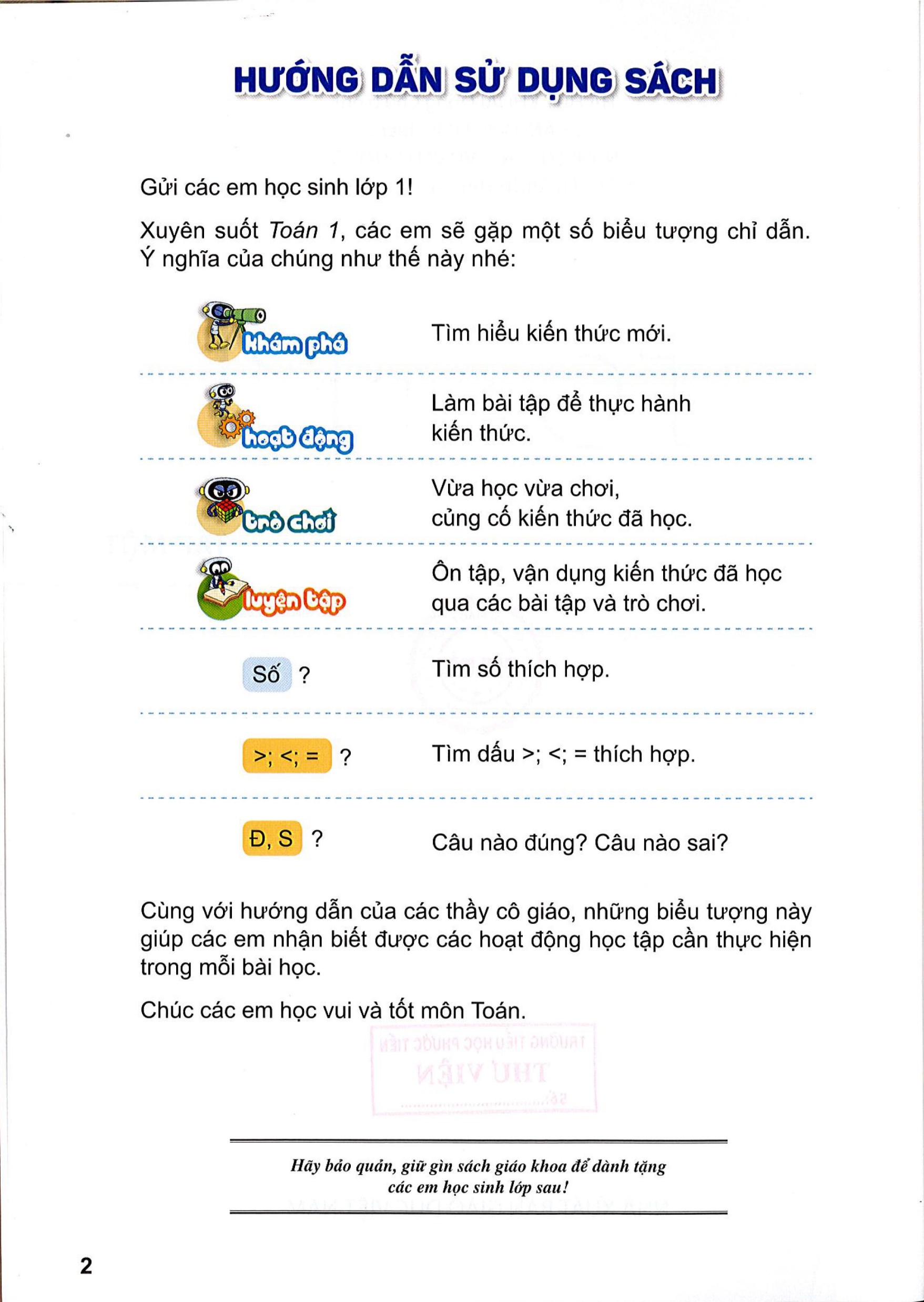 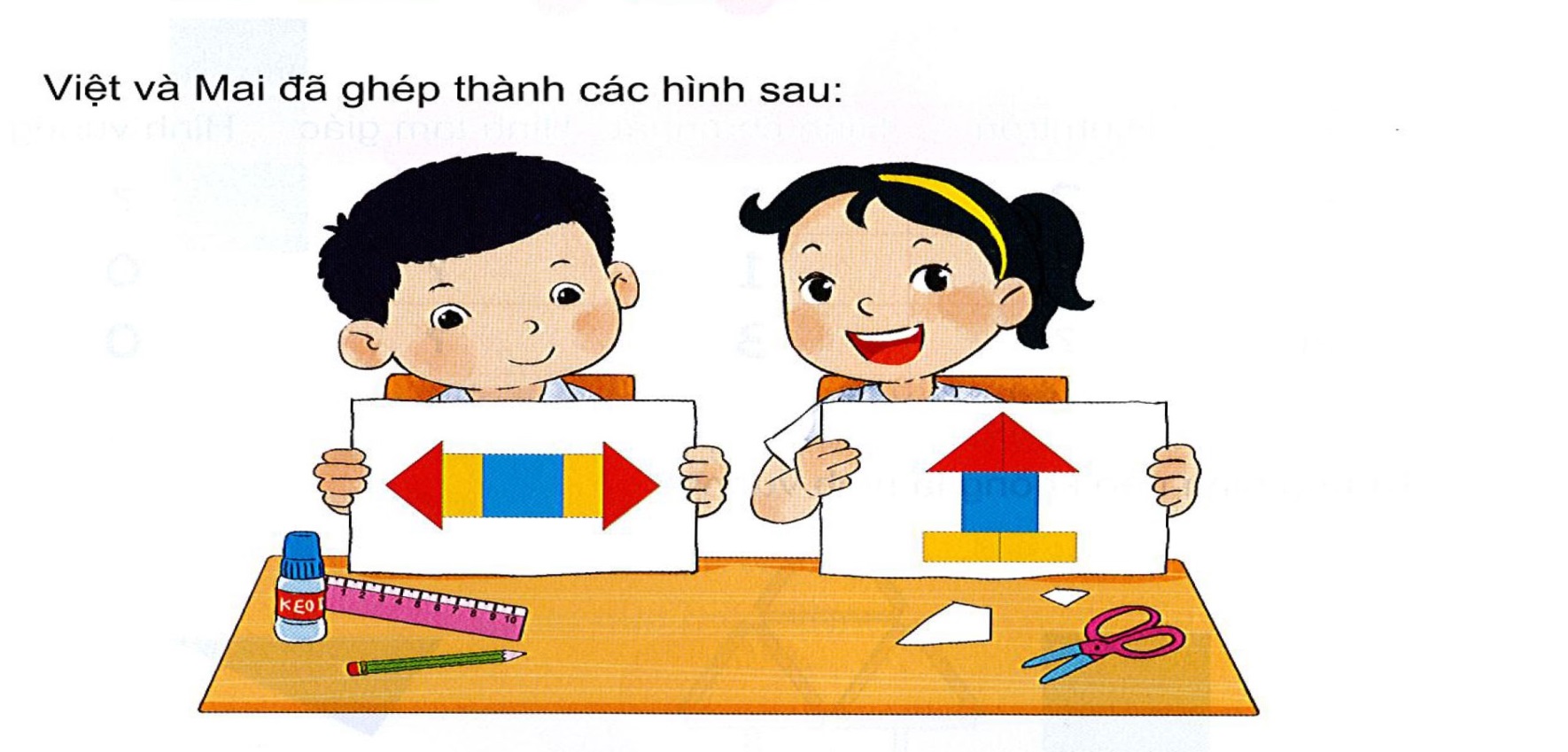 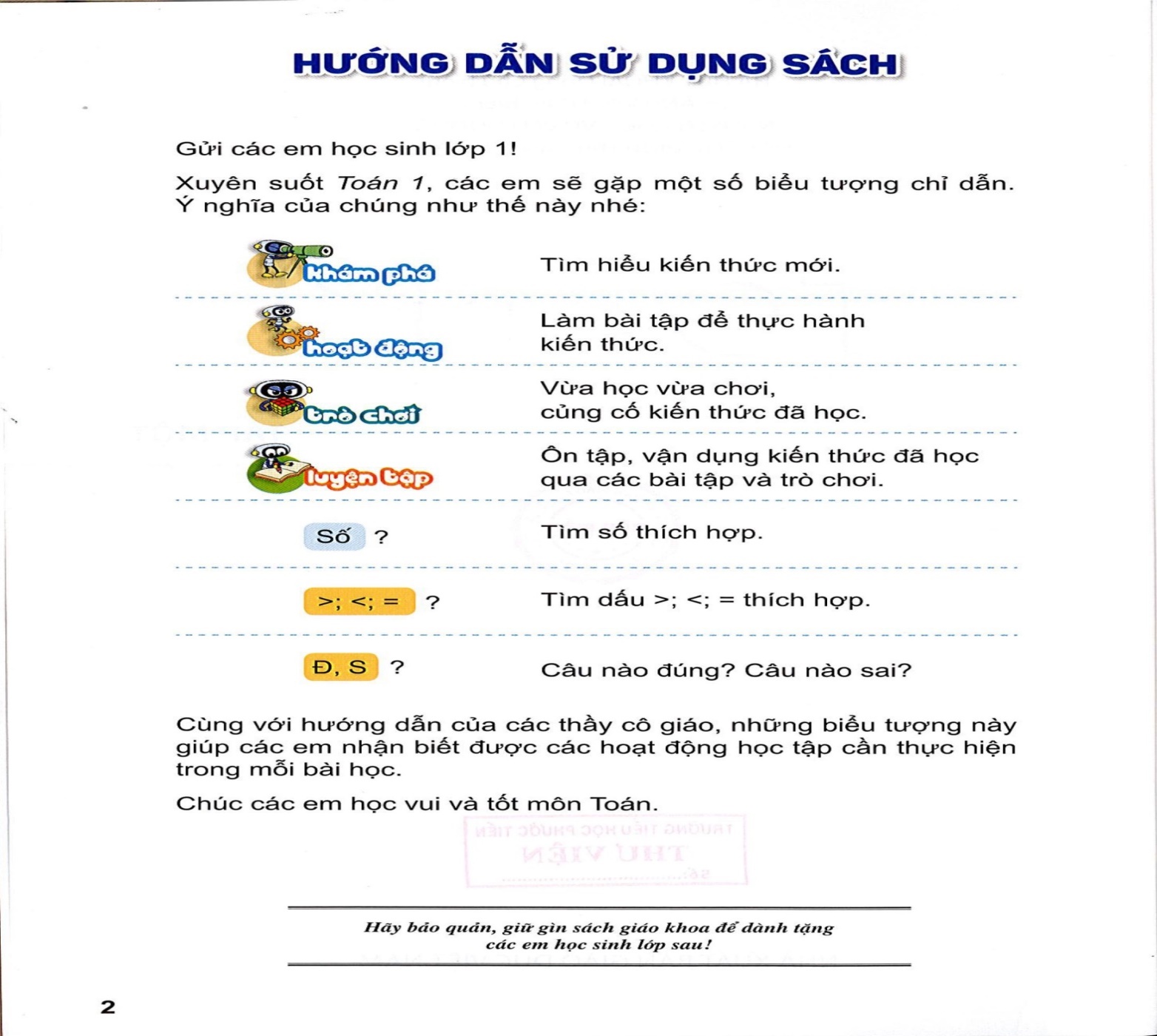 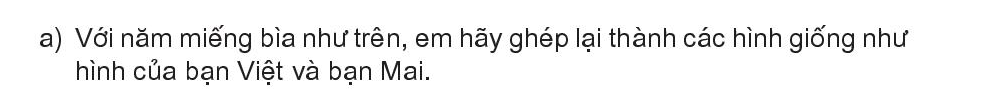 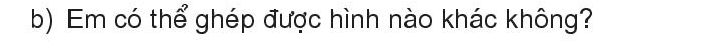 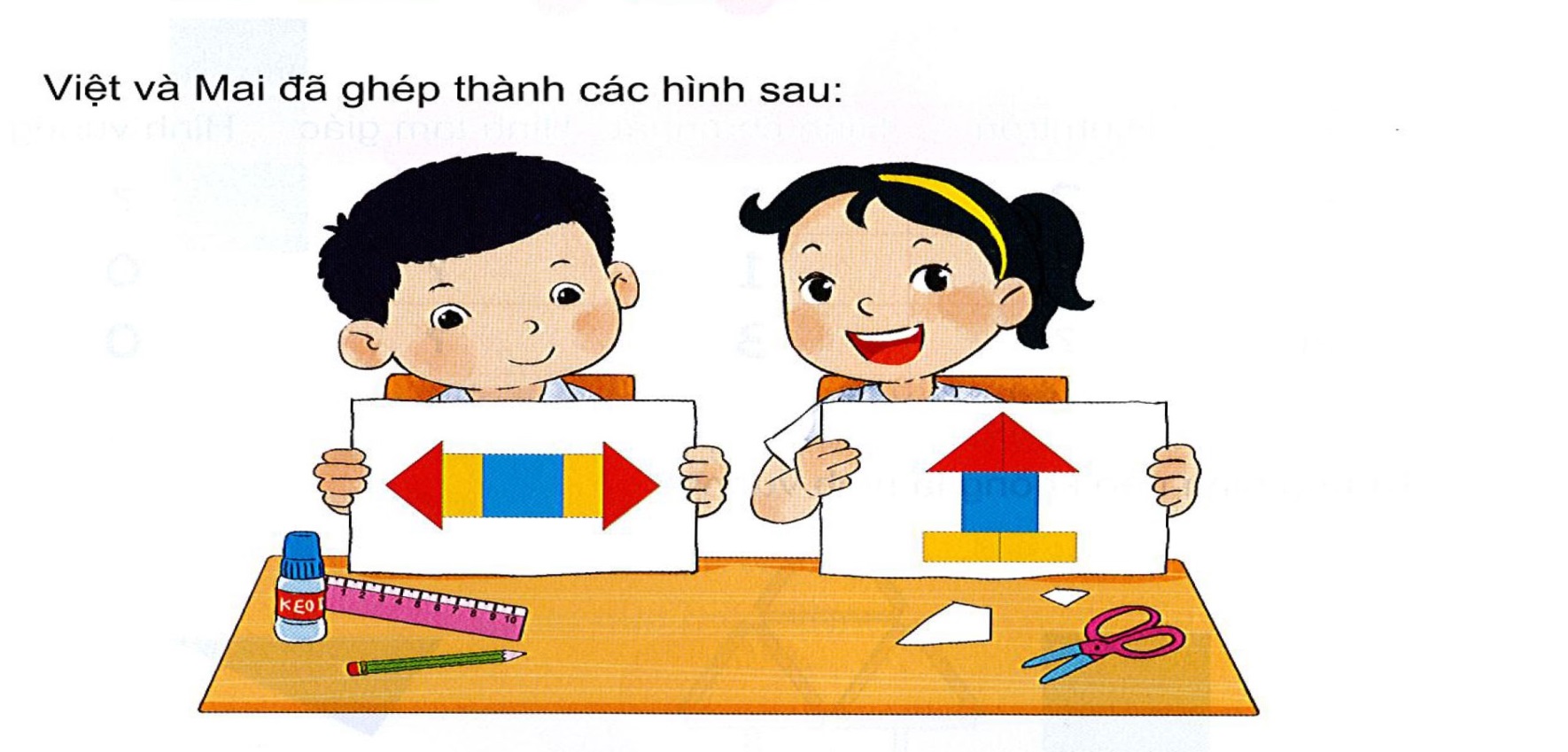 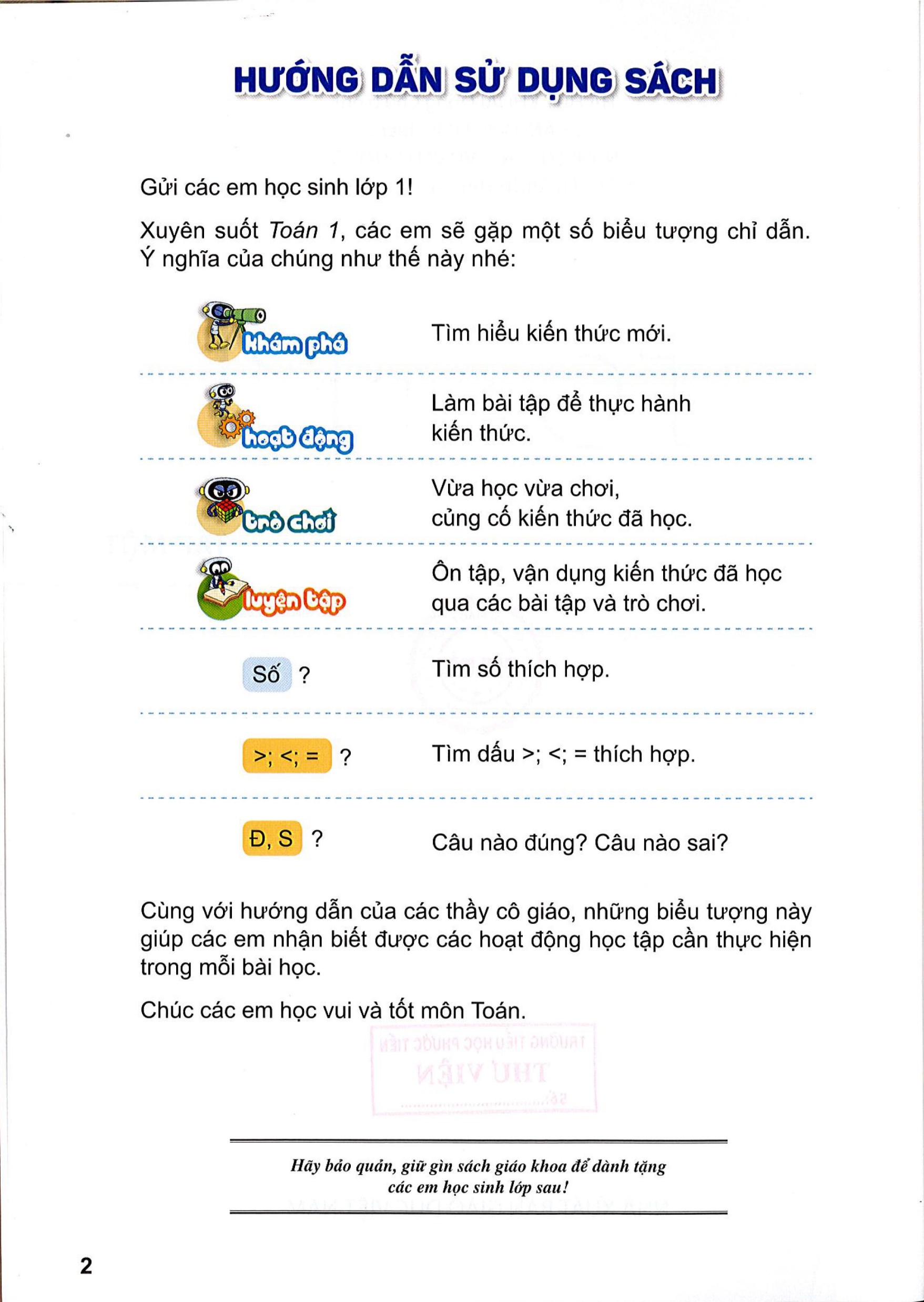 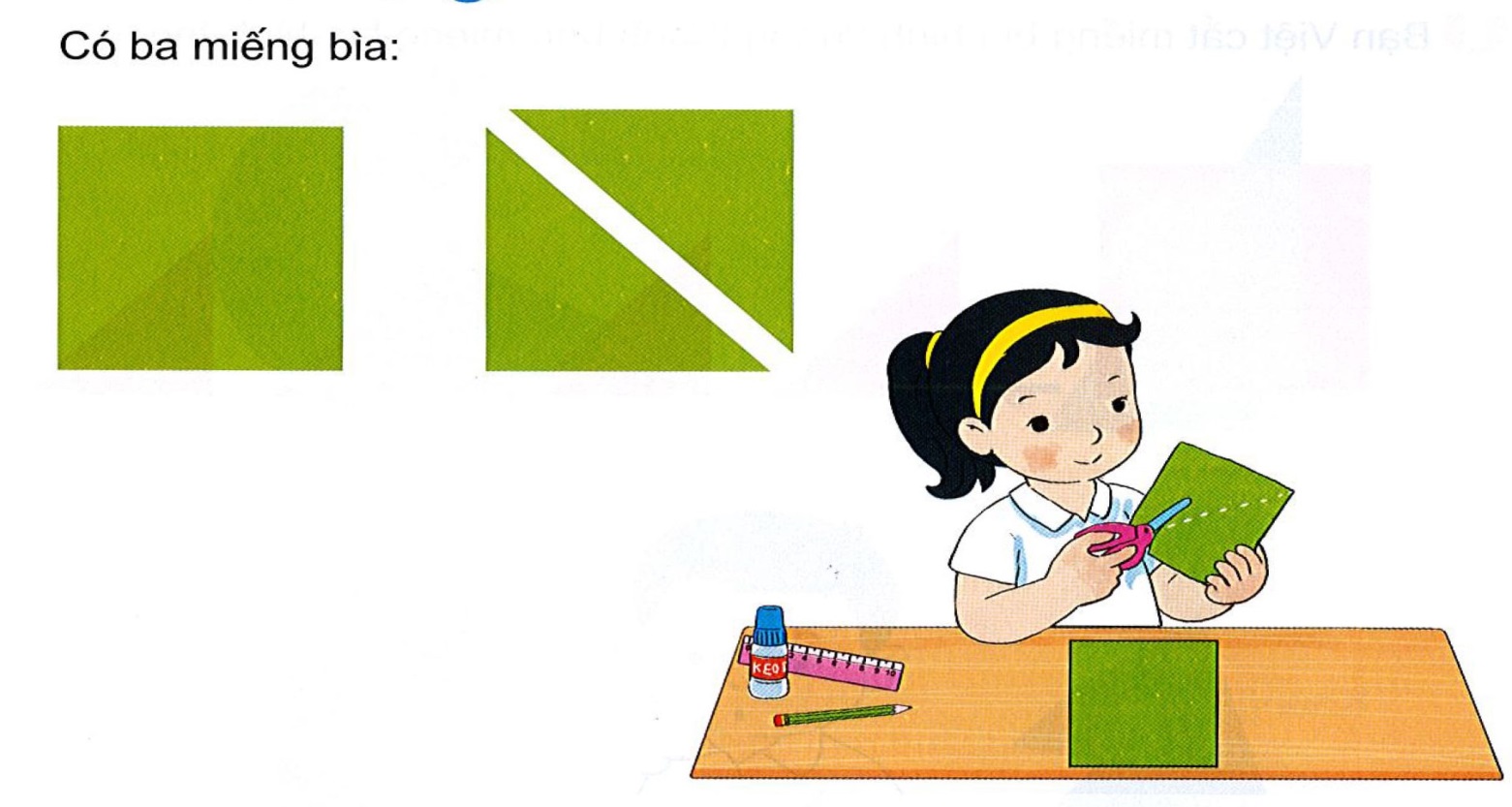 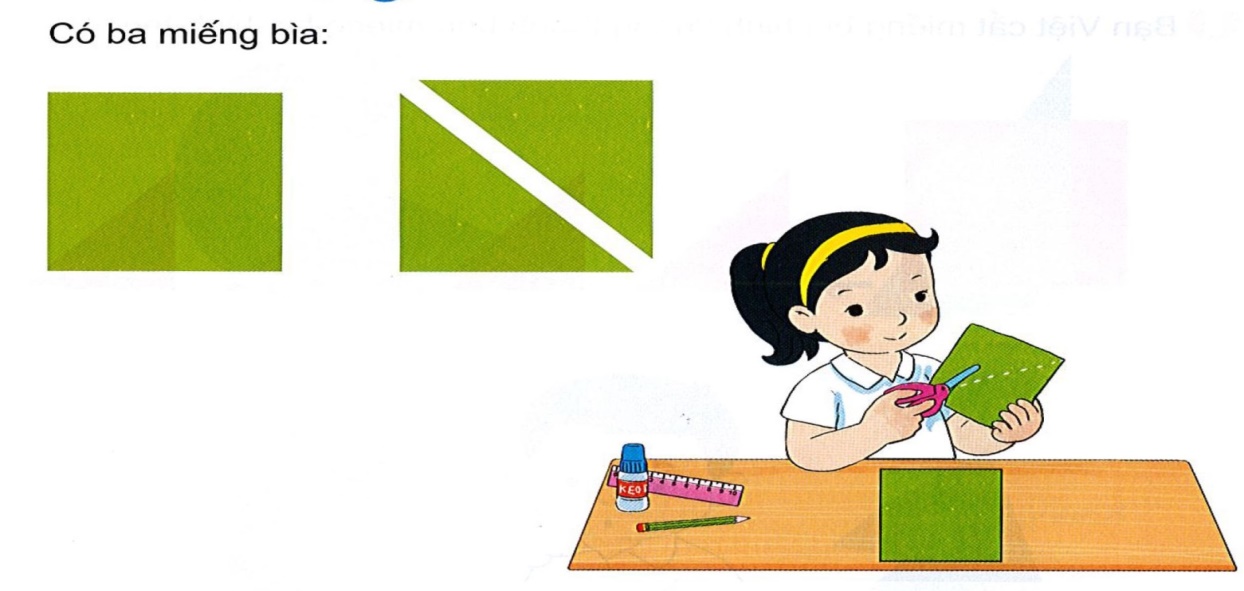 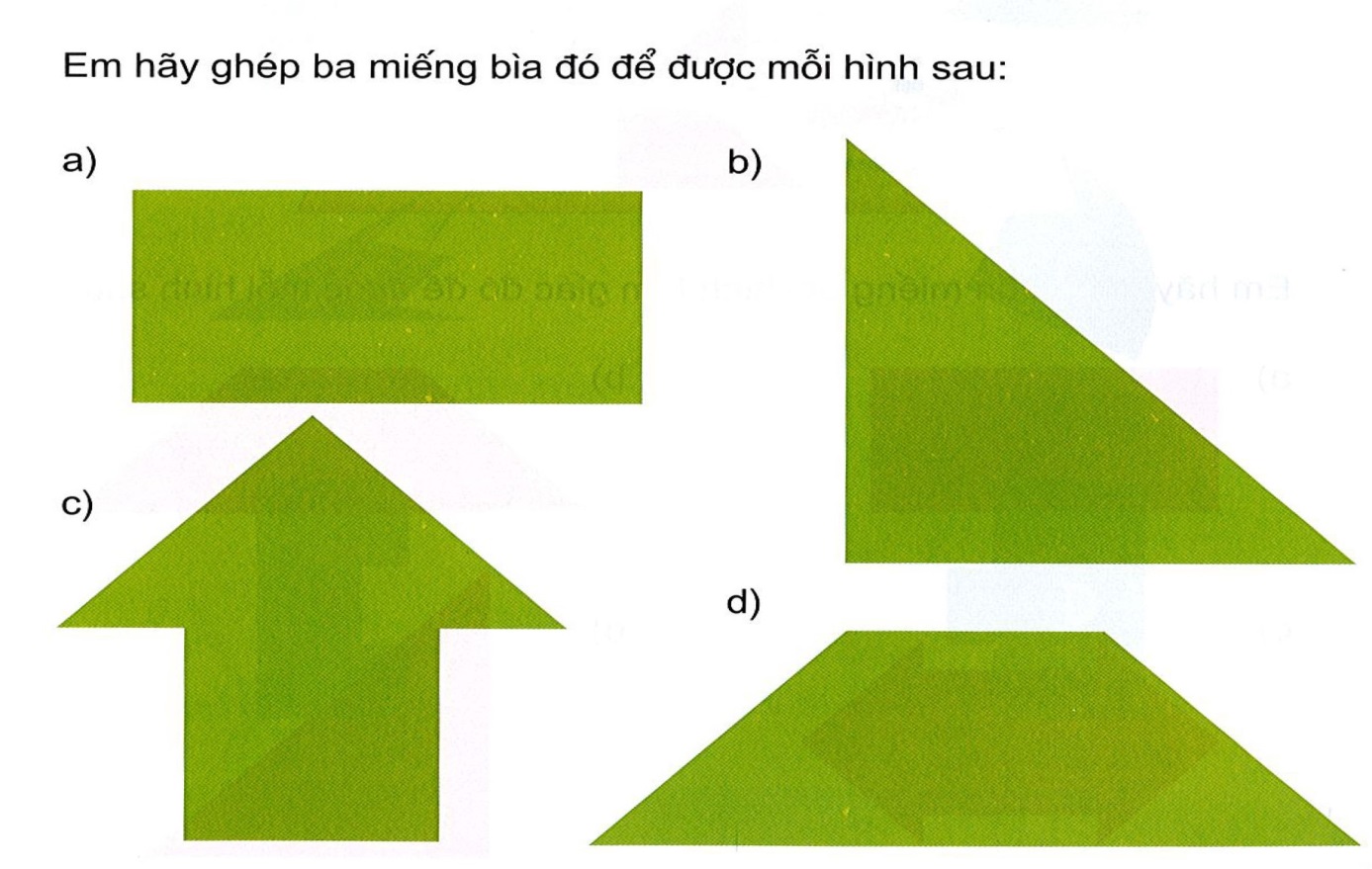 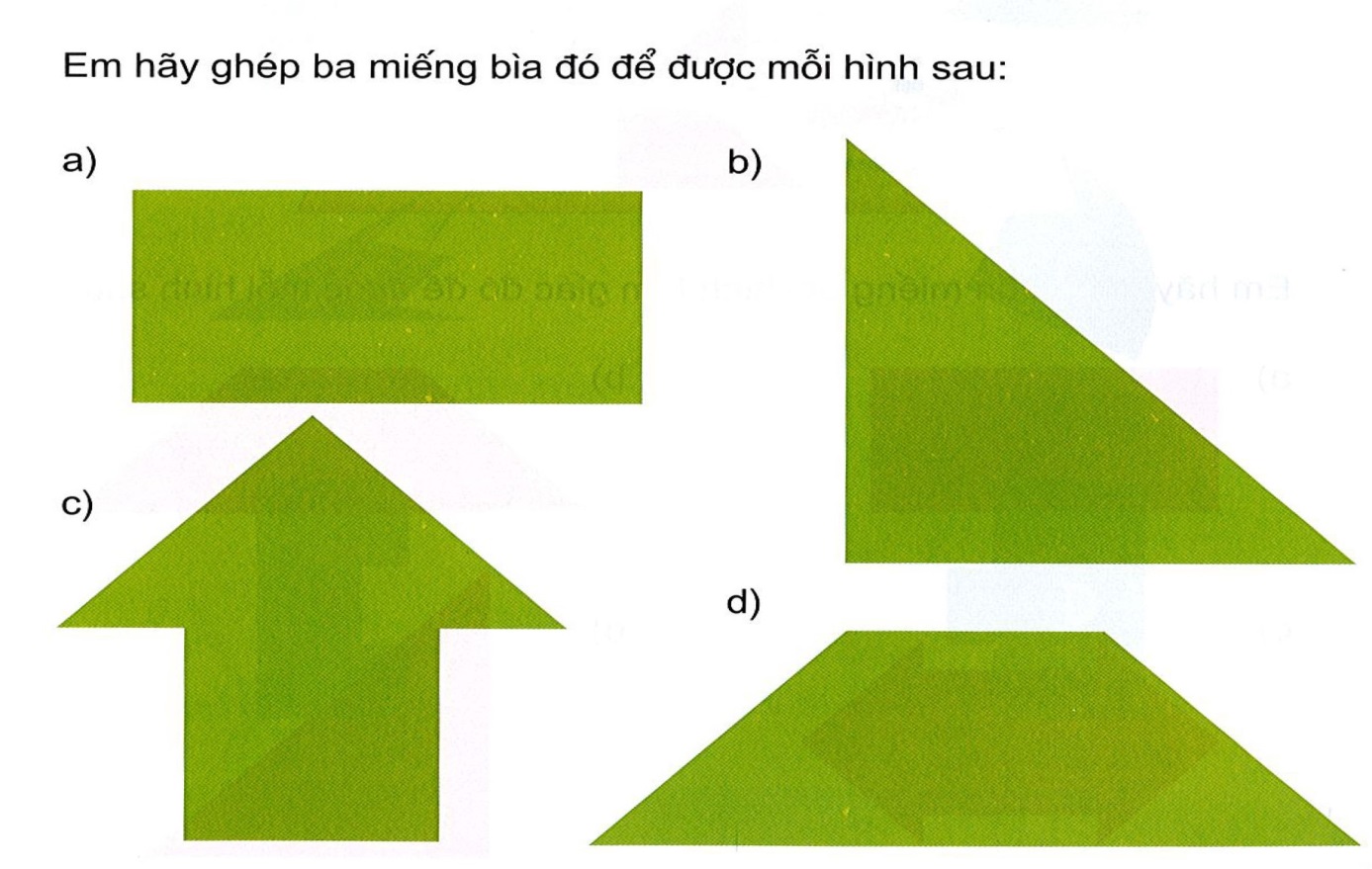 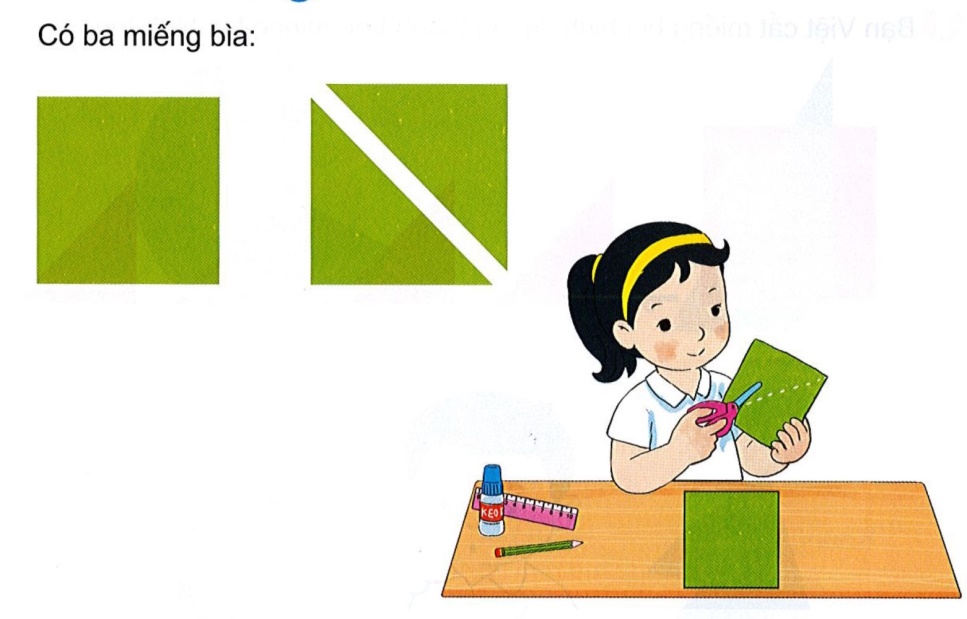 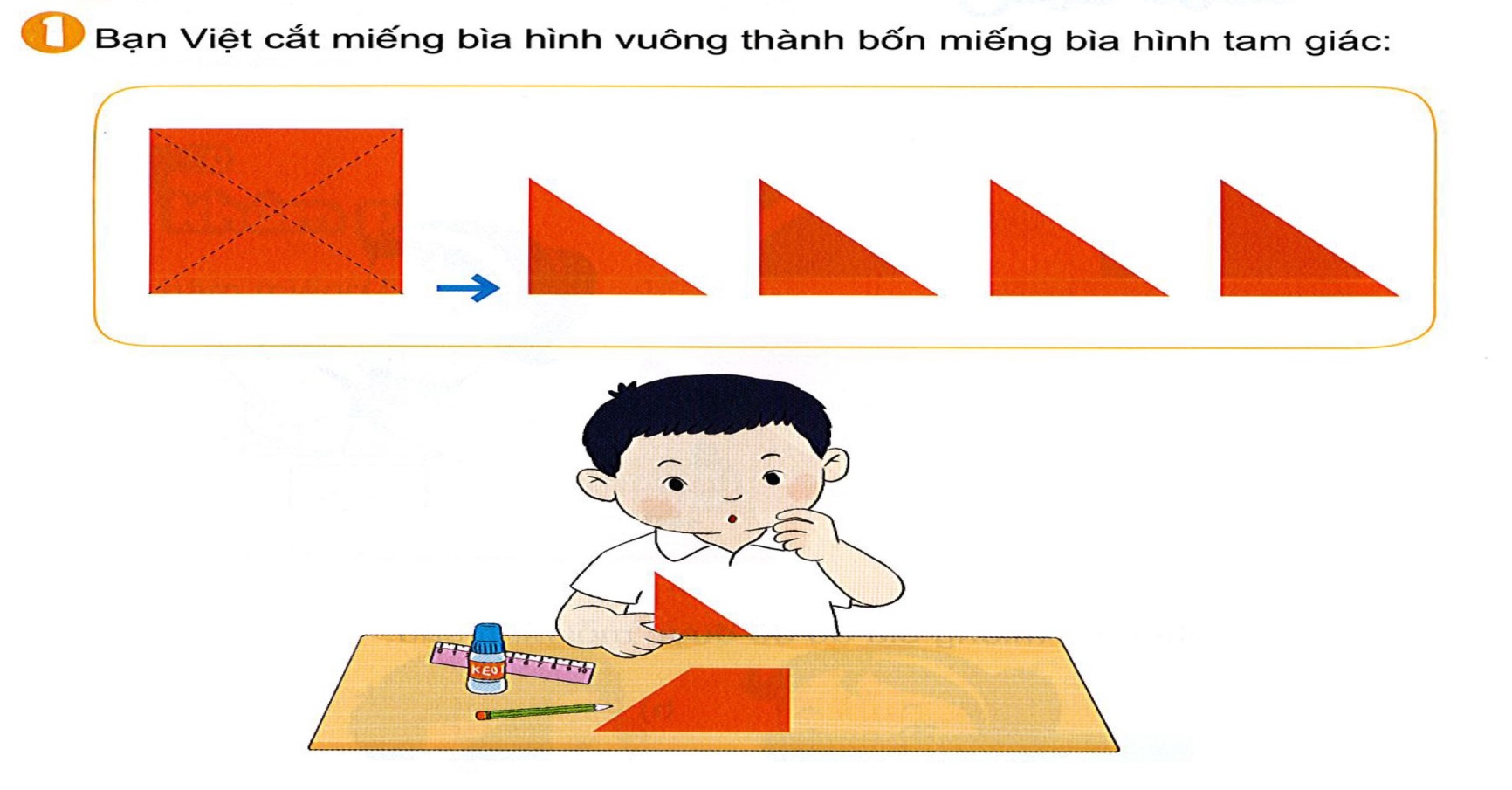 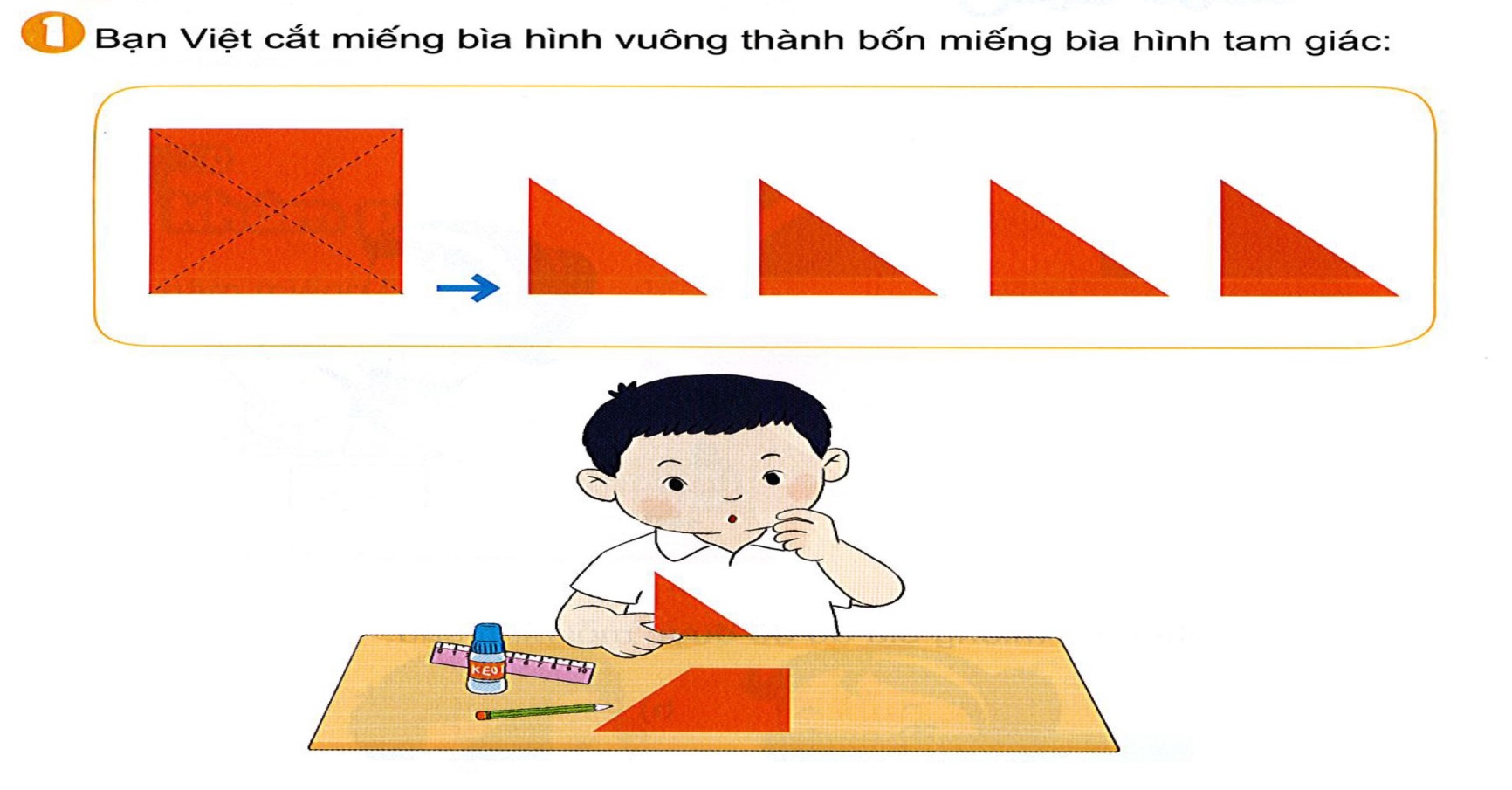 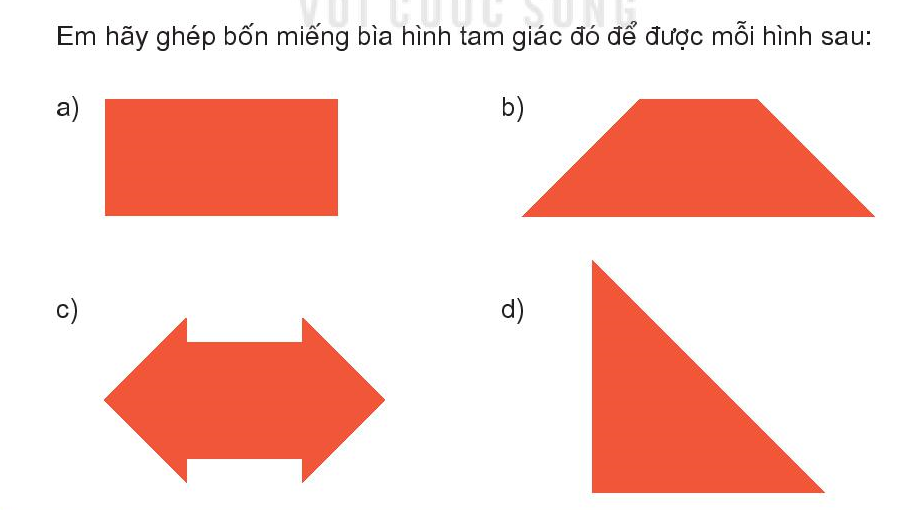 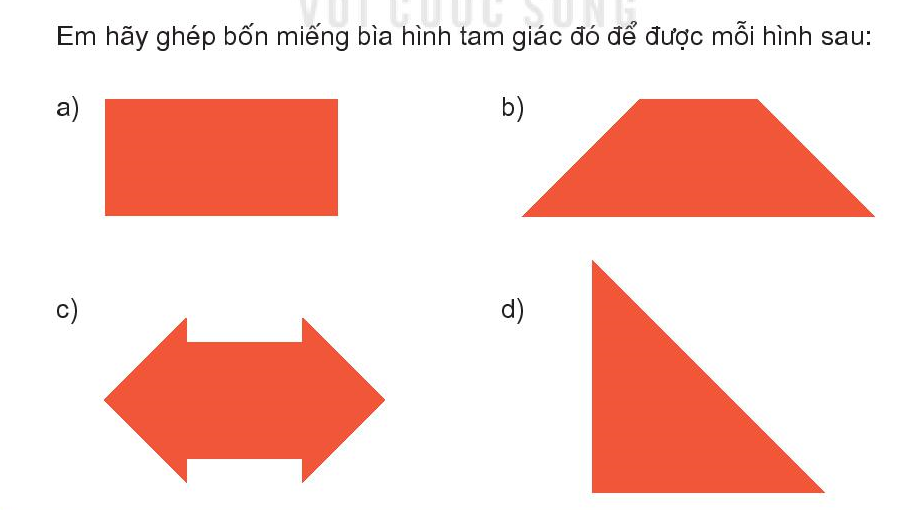 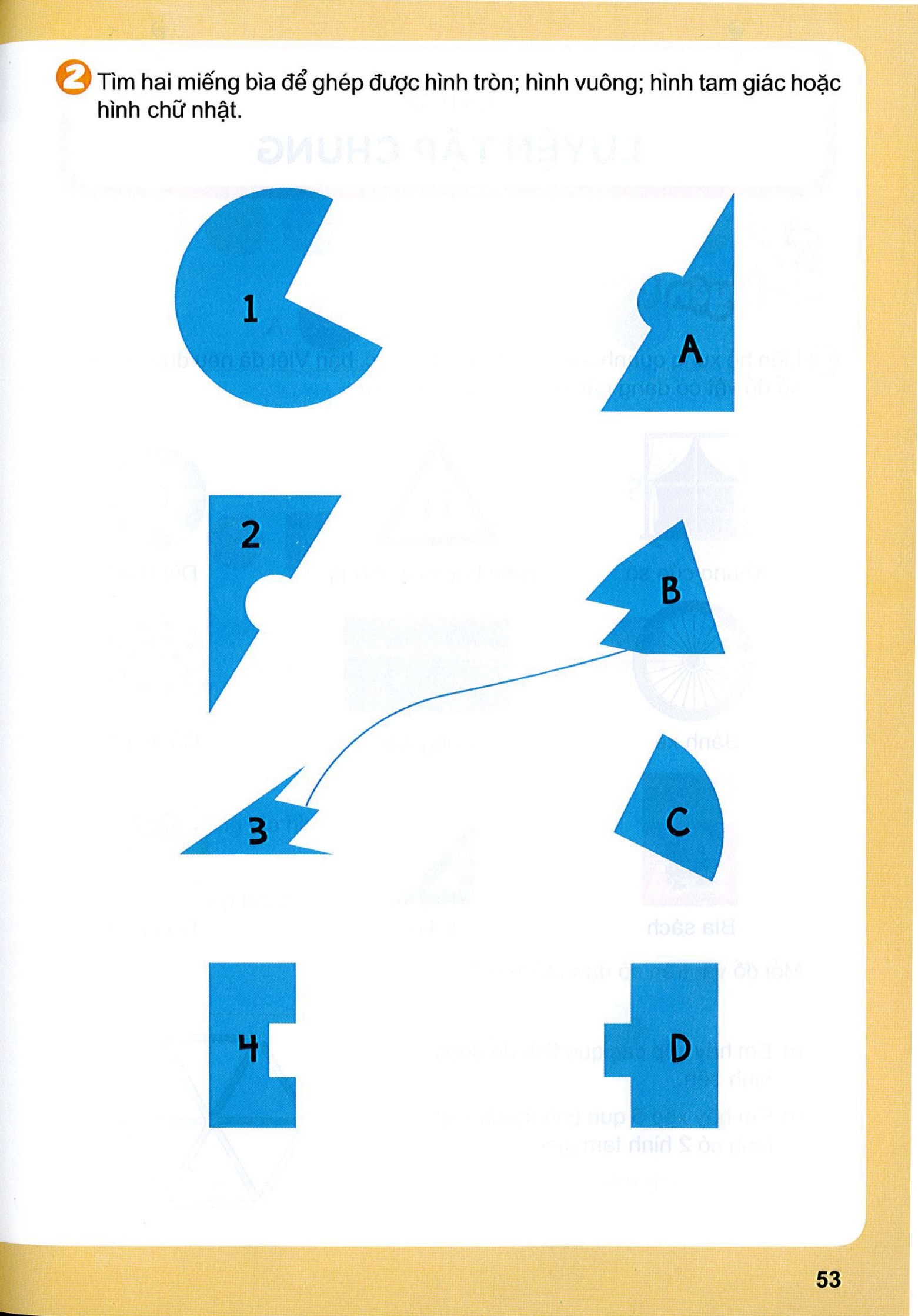 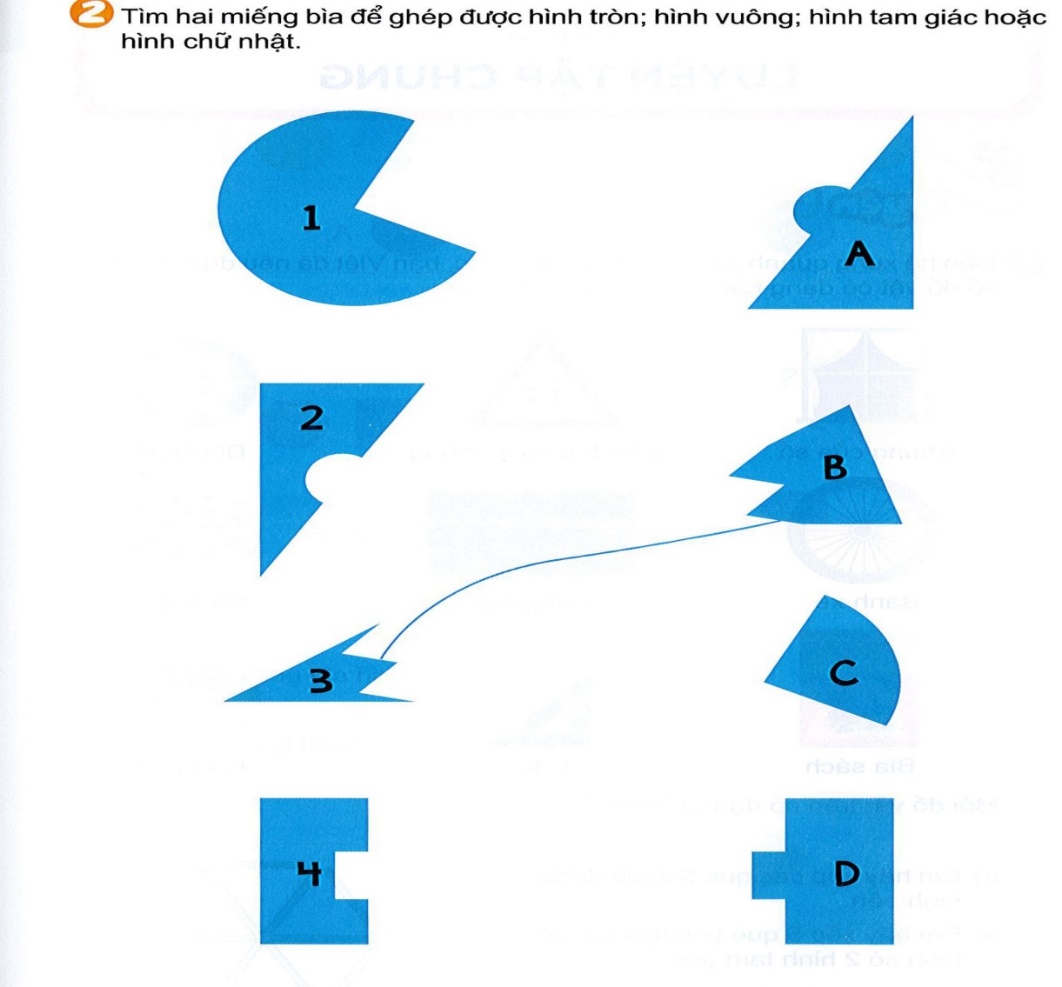 Qua bài học con đươc biết thêm điều gì?